情景二  液压与气动系统的构建
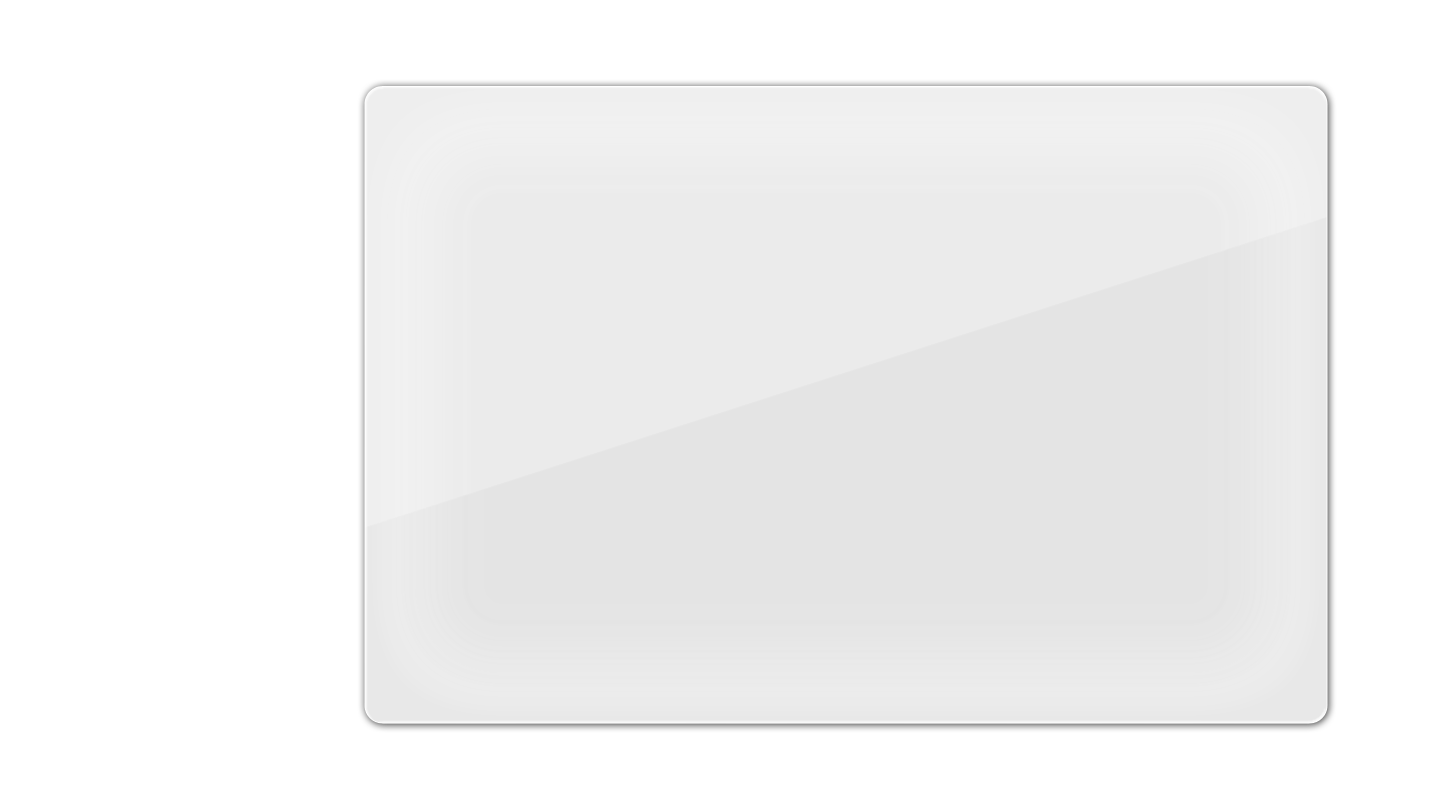 子情景2.7  机械手抓取机构气压传动系统构建
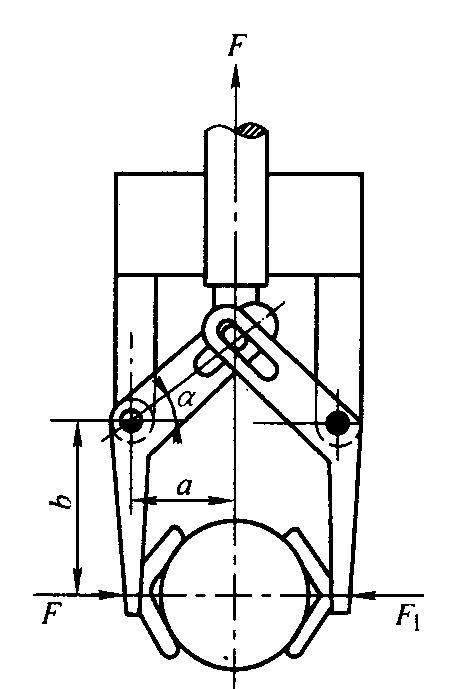 任务说明
学习要求
参考方案
中英文对照
任务说明
机械手抓取机构示意图，工作要求为：按下按钮气缸活塞杆伸出，机械手将工件抓紧，松开按钮，活塞杆收回，机械手将工件松开。气缸动作要求采用直接控制。
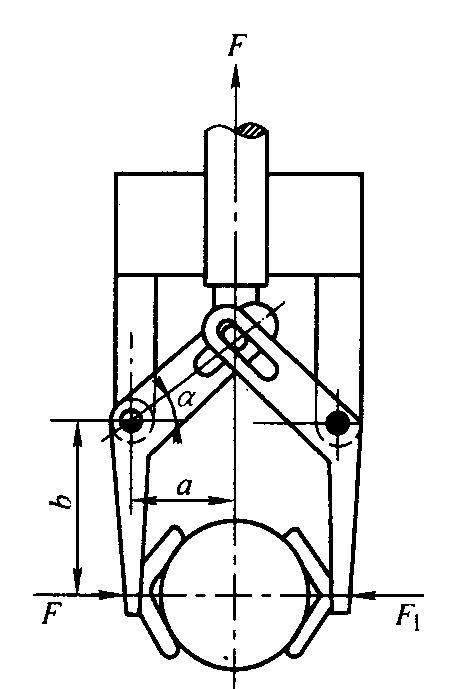 项目关键词：能量转换、气动技术
学习目标

1．能收集资料，认识气动技术。
2．能根据动作要求化出气动回路图及控制电路图
3. 能正确使用气动试验台；4.会组建及调试所设计的回路及其控制电路。
[Speaker Notes: 2、营销策略
网络推广：目前已开通百度排名，日消费额50元以内，有效访问200左右IP，有效电话10个左右，目前是制作业务主要客户来源。在各网站、论坛、博客发布帖子、文章、作品以吸引人气，目前涉及“锐普PPT”关键词的页面已经达21000个。
培训、书籍推广：培训业务即将由尝试到大规模展开，已有四家出版社联系出版教材事宜，目前仍在协商中。
软件合作推广：目前已经与微软中国、金山软件建立联系，希望借助他们平台推广锐普网站和产品。同时，我们已经研制成功“锐普PPT助手”小插件，直接嵌入微软powerpoint软件。
口碑推广：百分之百尽心为客户服务，建立专业、长期、稳定客户源。同时，我们正在与会展、会务、公关、婚庆公司等联系，建立合作关系。
活动推广：正与微软全球认证中心思递波、中国最有影响PPT论坛扑奔PPT合作，在今后两年推动一系列活动的展开。
……
逐步开辟更多营销线路，以拓展客户和推动市场发展。]
学习要求
资  迅
决  策
计  划
实 施
评  估
明确任务，了解项目的背景知识。
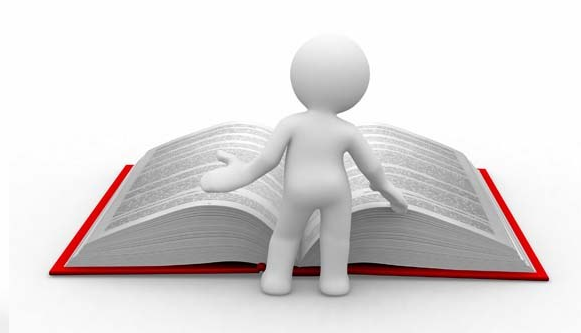 要求：
    
    分小组收集资料，认识气动技术和该项目所需气动元件。
[Speaker Notes: 2、营销策略
网络推广：目前已开通百度排名，日消费额50元以内，有效访问200左右IP，有效电话10个左右，目前是制作业务主要客户来源。在各网站、论坛、博客发布帖子、文章、作品以吸引人气，目前涉及“锐普PPT”关键词的页面已经达21000个。
培训、书籍推广：培训业务即将由尝试到大规模展开，已有四家出版社联系出版教材事宜，目前仍在协商中。
软件合作推广：目前已经与微软中国、金山软件建立联系，希望借助他们平台推广锐普网站和产品。同时，我们已经研制成功“锐普PPT助手”小插件，直接嵌入微软powerpoint软件。
口碑推广：百分之百尽心为客户服务，建立专业、长期、稳定客户源。同时，我们正在与会展、会务、公关、婚庆公司等联系，建立合作关系。
活动推广：正与微软全球认证中心思递波、中国最有影响PPT论坛扑奔PPT合作，在今后两年推动一系列活动的展开。
……
逐步开辟更多营销线路，以拓展客户和推动市场发展。]
学习要求
决  策
资  讯
计  划
实 施
评  估
小组讨论，选择元件和工具，确定方案。
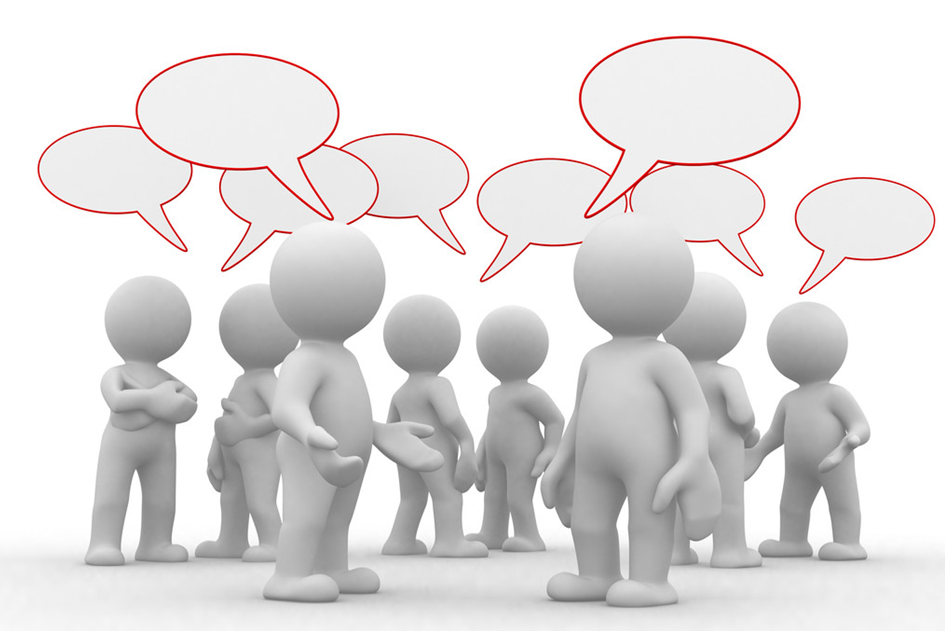 要求：

     分小组讨论，各小组最少确定一份项目回路构建方案。
[Speaker Notes: 2、营销策略
网络推广：目前已开通百度排名，日消费额50元以内，有效访问200左右IP，有效电话10个左右，目前是制作业务主要客户来源。在各网站、论坛、博客发布帖子、文章、作品以吸引人气，目前涉及“锐普PPT”关键词的页面已经达21000个。
培训、书籍推广：培训业务即将由尝试到大规模展开，已有四家出版社联系出版教材事宜，目前仍在协商中。
软件合作推广：目前已经与微软中国、金山软件建立联系，希望借助他们平台推广锐普网站和产品。同时，我们已经研制成功“锐普PPT助手”小插件，直接嵌入微软powerpoint软件。
口碑推广：百分之百尽心为客户服务，建立专业、长期、稳定客户源。同时，我们正在与会展、会务、公关、婚庆公司等联系，建立合作关系。
活动推广：正与微软全球认证中心思递波、中国最有影响PPT论坛扑奔PPT合作，在今后两年推动一系列活动的展开。
……
逐步开辟更多营销线路，以拓展客户和推动市场发展。]
学习要求
计  划
决  策
资  讯
实 施
评  估
小组讨论制定实施计划。
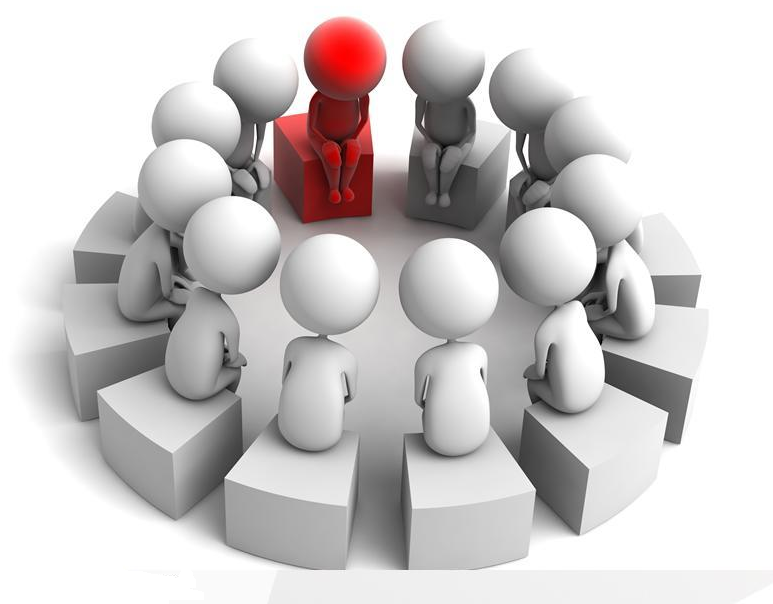 要求：
     
     分小组讨论，确定具体项目回路组建和调试计划。
[Speaker Notes: 2、营销策略
网络推广：目前已开通百度排名，日消费额50元以内，有效访问200左右IP，有效电话10个左右，目前是制作业务主要客户来源。在各网站、论坛、博客发布帖子、文章、作品以吸引人气，目前涉及“锐普PPT”关键词的页面已经达21000个。
培训、书籍推广：培训业务即将由尝试到大规模展开，已有四家出版社联系出版教材事宜，目前仍在协商中。
软件合作推广：目前已经与微软中国、金山软件建立联系，希望借助他们平台推广锐普网站和产品。同时，我们已经研制成功“锐普PPT助手”小插件，直接嵌入微软powerpoint软件。
口碑推广：百分之百尽心为客户服务，建立专业、长期、稳定客户源。同时，我们正在与会展、会务、公关、婚庆公司等联系，建立合作关系。
活动推广：正与微软全球认证中心思递波、中国最有影响PPT论坛扑奔PPT合作，在今后两年推动一系列活动的展开。
……
逐步开辟更多营销线路，以拓展客户和推动市场发展。]
学习要求
实  施
决  策
计  划
资  讯
评  估
小组合作，完成方案的实施工作。
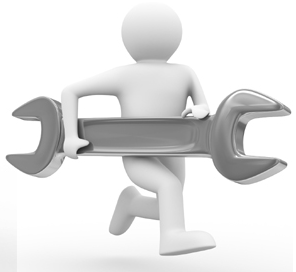 要求：
    
     分小组在气动实验台上组建和调试项目回路。
[Speaker Notes: 2、营销策略
网络推广：目前已开通百度排名，日消费额50元以内，有效访问200左右IP，有效电话10个左右，目前是制作业务主要客户来源。在各网站、论坛、博客发布帖子、文章、作品以吸引人气，目前涉及“锐普PPT”关键词的页面已经达21000个。
培训、书籍推广：培训业务即将由尝试到大规模展开，已有四家出版社联系出版教材事宜，目前仍在协商中。
软件合作推广：目前已经与微软中国、金山软件建立联系，希望借助他们平台推广锐普网站和产品。同时，我们已经研制成功“锐普PPT助手”小插件，直接嵌入微软powerpoint软件。
口碑推广：百分之百尽心为客户服务，建立专业、长期、稳定客户源。同时，我们正在与会展、会务、公关、婚庆公司等联系，建立合作关系。
活动推广：正与微软全球认证中心思递波、中国最有影响PPT论坛扑奔PPT合作，在今后两年推动一系列活动的展开。
……
逐步开辟更多营销线路，以拓展客户和推动市场发展。]
学习要求
评  估
决  策
计  划
实 施
资  讯
自评、互评、成果展示、点评总结。
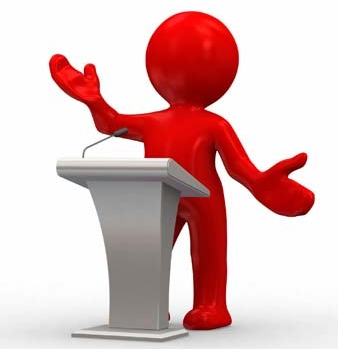 要求：
    
    老师从回路设计、组建和调试等方面点评项目实施情况。
[Speaker Notes: 2、营销策略
网络推广：目前已开通百度排名，日消费额50元以内，有效访问200左右IP，有效电话10个左右，目前是制作业务主要客户来源。在各网站、论坛、博客发布帖子、文章、作品以吸引人气，目前涉及“锐普PPT”关键词的页面已经达21000个。
培训、书籍推广：培训业务即将由尝试到大规模展开，已有四家出版社联系出版教材事宜，目前仍在协商中。
软件合作推广：目前已经与微软中国、金山软件建立联系，希望借助他们平台推广锐普网站和产品。同时，我们已经研制成功“锐普PPT助手”小插件，直接嵌入微软powerpoint软件。
口碑推广：百分之百尽心为客户服务，建立专业、长期、稳定客户源。同时，我们正在与会展、会务、公关、婚庆公司等联系，建立合作关系。
活动推广：正与微软全球认证中心思递波、中国最有影响PPT论坛扑奔PPT合作，在今后两年推动一系列活动的展开。
……
逐步开辟更多营销线路，以拓展客户和推动市场发展。]
参考方案
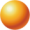 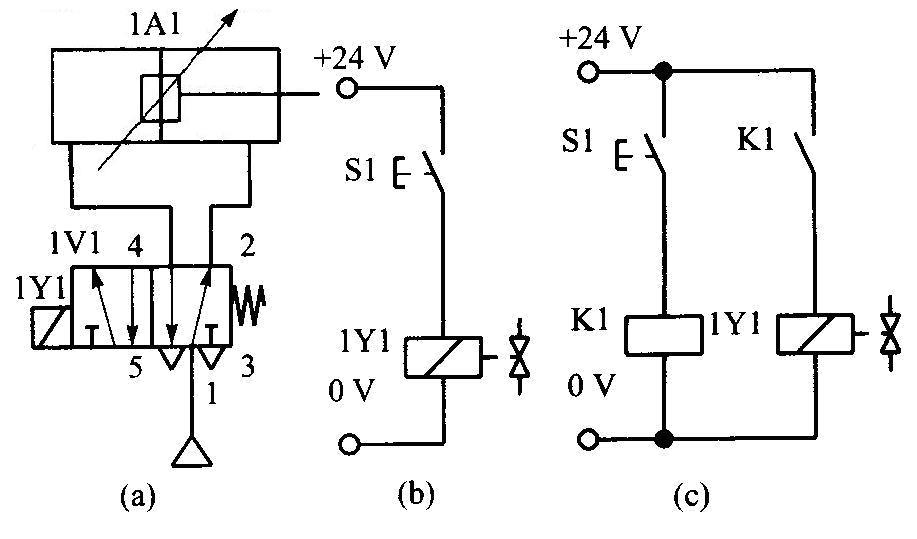 [Speaker Notes: 2、营销策略
网络推广：目前已开通百度排名，日消费额50元以内，有效访问200左右IP，有效电话10个左右，目前是制作业务主要客户来源。在各网站、论坛、博客发布帖子、文章、作品以吸引人气，目前涉及“锐普PPT”关键词的页面已经达21000个。
培训、书籍推广：培训业务即将由尝试到大规模展开，已有四家出版社联系出版教材事宜，目前仍在协商中。
软件合作推广：目前已经与微软中国、金山软件建立联系，希望借助他们平台推广锐普网站和产品。同时，我们已经研制成功“锐普PPT助手”小插件，直接嵌入微软powerpoint软件。
口碑推广：百分之百尽心为客户服务，建立专业、长期、稳定客户源。同时，我们正在与会展、会务、公关、婚庆公司等联系，建立合作关系。
活动推广：正与微软全球认证中心思递波、中国最有影响PPT论坛扑奔PPT合作，在今后两年推动一系列活动的展开。
……
逐步开辟更多营销线路，以拓展客户和推动市场发展。]
机械手    	manipulator
气压传动	pneumatic transmission
中英文对照
气源装置	air supply devices
过滤器   	air-filter
干燥器   	air-dryer
储气罐   	receiver
[Speaker Notes: 2、营销策略
网络推广：目前已开通百度排名，日消费额50元以内，有效访问200左右IP，有效电话10个左右，目前是制作业务主要客户来源。在各网站、论坛、博客发布帖子、文章、作品以吸引人气，目前涉及“锐普PPT”关键词的页面已经达21000个。
培训、书籍推广：培训业务即将由尝试到大规模展开，已有四家出版社联系出版教材事宜，目前仍在协商中。
软件合作推广：目前已经与微软中国、金山软件建立联系，希望借助他们平台推广锐普网站和产品。同时，我们已经研制成功“锐普PPT助手”小插件，直接嵌入微软powerpoint软件。
口碑推广：百分之百尽心为客户服务，建立专业、长期、稳定客户源。同时，我们正在与会展、会务、公关、婚庆公司等联系，建立合作关系。
活动推广：正与微软全球认证中心思递波、中国最有影响PPT论坛扑奔PPT合作，在今后两年推动一系列活动的展开。
……
逐步开辟更多营销线路，以拓展客户和推动市场发展。]
中英文对照
气控换向阀	pneumatic pressure shift directional valve
空气压缩机	air compressor
冷却器	            cooler
油水分离器	oil and water separator
气动三联件	combination
压力表	           pressure gauge
油雾器	            oil mist lubricator
[Speaker Notes: 2、营销策略
网络推广：目前已开通百度排名，日消费额50元以内，有效访问200左右IP，有效电话10个左右，目前是制作业务主要客户来源。在各网站、论坛、博客发布帖子、文章、作品以吸引人气，目前涉及“锐普PPT”关键词的页面已经达21000个。
培训、书籍推广：培训业务即将由尝试到大规模展开，已有四家出版社联系出版教材事宜，目前仍在协商中。
软件合作推广：目前已经与微软中国、金山软件建立联系，希望借助他们平台推广锐普网站和产品。同时，我们已经研制成功“锐普PPT助手”小插件，直接嵌入微软powerpoint软件。
口碑推广：百分之百尽心为客户服务，建立专业、长期、稳定客户源。同时，我们正在与会展、会务、公关、婚庆公司等联系，建立合作关系。
活动推广：正与微软全球认证中心思递波、中国最有影响PPT论坛扑奔PPT合作，在今后两年推动一系列活动的展开。
……
逐步开辟更多营销线路，以拓展客户和推动市场发展。]
谢谢！
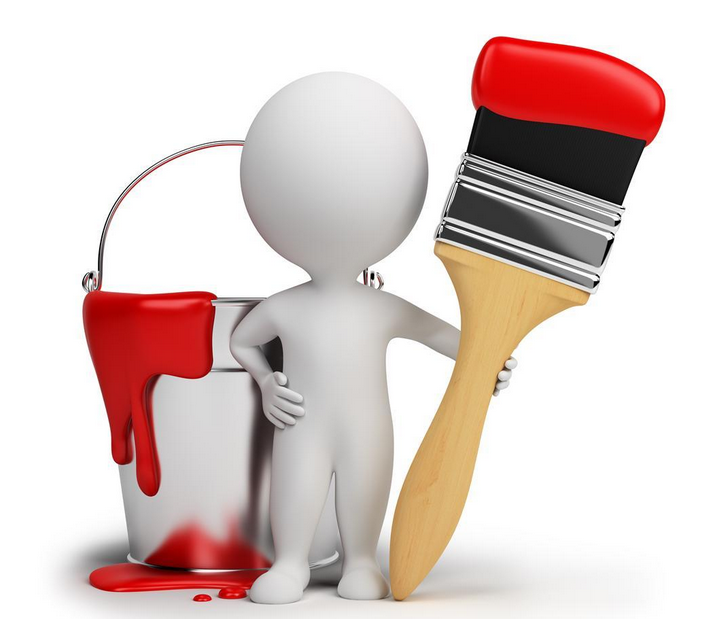 退出请按esc键